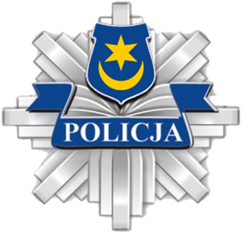 Dzielnicowy 
policjant 
„pierwszego kontaktu”
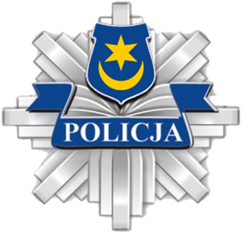 Dzielnicowy, to tzw. policjant „pierwszego kontaktu”, dbający o poprawę bezpieczeństwa mieszkańców w swoim rejonie służbowym
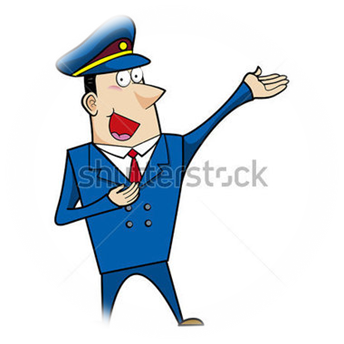 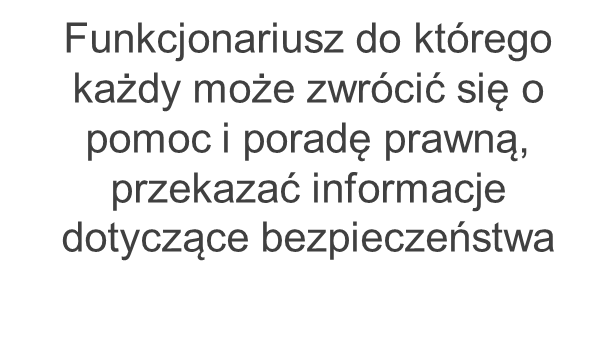 Źródło: http://pl.clipart.me/premium-industrial/cartoon-police-officer-man-talking-554581
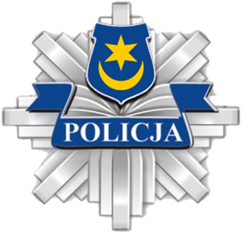 Zakres kompetencji Dzielnicowego określa;ZARZĄDZENIE NR 5 KOMENDANTA GŁÓWNEGO POLICJIz dnia 20 czerwca 2016 r.
(z póź. zm.)w sprawie form i metod wykonywania zadańprzez dzielnicowegoi kierownika rewiru dzielnicowych.
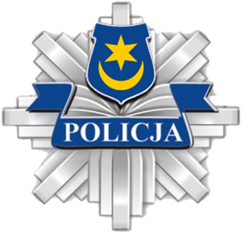 Podstawową formą pełnienia służby dzielnicowego jest obchód, polegający na przemieszczaniu się w granicach przydzielonego mu rejonu służbowego i realizowaniu zadań wynikających z zakresu jego obowiązków służbowych. Dzielnicowy realizuje zadania w granicach przydzielonego mu rejonu służbowego.
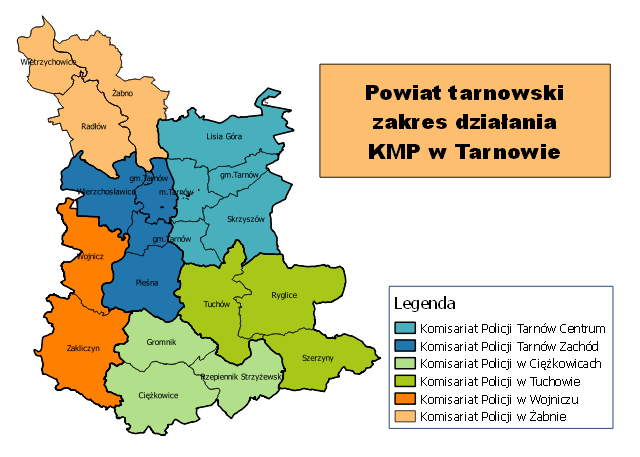 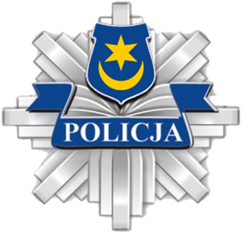 Zakres zadań dzielnicowego
Do zadań dzielnicowego należą, w szczególności:
1)   prowadzenie rozpoznania przydzielonego mu rejonu 
      służbowego pod względem osobowym, terenowym, 
      zjawisk i zdarzeń mających wpływ na stan porządku 
      i bezpieczeństwa publicznego;
2)   realizowanie zadań z zakresu profilaktyki społecznej;
3)   realizowanie zadań z zakresu ścigania sprawców 
      przestępstw i wykroczeń;
4)   kontrolowanie przestrzegania prawa powszechnie 
      obowiązującego oraz przepisów prawa miejscowego.
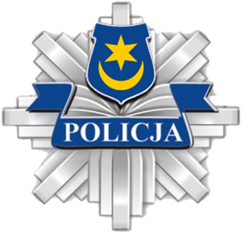 cd. Zakresu zadań dzielnicowego
W ramach rozpoznania osobowego dzielnicowy na bieżąco zdobywa informacje o osobach zamieszkałych lub przebywających w jego rejonie służbowym, które ze względu na swoją przeszłość, aktualny tryb życia i zachowania stwarzają zagrożenie porządku i bezpieczeństwa publicznego, a w szczególności o osobach:
1)   karanych oraz korzystających z przepustki lub przerwy w odbywaniu kary;
2)   podejrzewanych o prowadzenie działalności przestępczej;
3)   uzależnionych od alkoholu, narkotyków lub innych środków odurzających;
4)   nieletnich zagrożonych demoralizacją i sprawców czynów karalnych.
Dzielnicowy w stosunku do osób, o których mowa powyżej, podejmuje następujące czynności:
1)   prowadzi z nimi rozmowy profilaktyczne;
2)   stosuje wobec nich środki oddziaływania wychowawczego i społecznego lub
     występuje o ich zastosowanie;
3)   inicjuje działania w zakresie organizowania pomocy w umieszczeniu w 
      zakładzie odwykowym, leczniczym lub opiekuńczym.
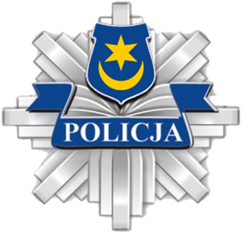 cd. Zakresu zadań dzielnicowego
Dzielnicowy prowadzi rozpoznanie terenowe następujących miejsc:
1)   wymagających szczególnego nadzoru:
a)   ze względu na nasilenie przestępczości narkotykowej i alkoholowej,
b)   punktów gromadzenia się osób zagrażających porządkowi i bezpieczeństwu publicznemu, a także lokali 
      uczęszczanych przez osoby podejrzewane o popełnianie przestępstw i wykroczeń,
c)   bazarów i targowisk oraz okolic lokali gastronomicznych,
d)   miejsc grupowania się nieletnich mogących stanowić zagrożenie bezpieczeństwa i porządku publicznego,
e)   obiektów narażonych na działalność przestępczą ze względu na położenie, charakter produkcji lub
      świadczonych usług oraz atrakcyjność sprzedawanych lub magazynowanych towarów;
2)   ulic, placów, dróg dojazdowych, podwórek, przejść między ulicami i domami, skwerów, parków, terenów
      leśnych, opuszczonych obiektów i urządzeń obrony cywilnej;
3)   siedzib organów administracji publicznej, instytucji, organizacji politycznych i społecznych, spółdzielni i 
      wspólnot mieszkaniowych oraz zarządów budynków komunalnych;
4)   przedsiębiorstw i zakładów pracy, obiektów i placówek oświatowo-wychowawczych, kulturalnych,
      rozrywkowych, gastronomicznych, baz transportowych, inwestycji budowlanych, banków i placówek
      handlowych, w tym obiektów, obszarów i urządzeń podlegających obowiązkowej ochronie na podstawie
     odrębnych przepisów;
5)   tras przebiegu linii komunikacji miejskiej i międzymiastowej, dworców, przystanków, stacji benzynowych, 
      pogotowia technicznego, informacji turystycznej, hoteli, obiektów służby zdrowia i obiektów sportowych.
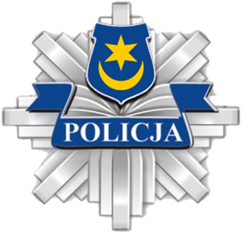 cd. Zakresu zadań dzielnicowego
Dzielnicowy realizuje zadania profilaktyki społecznej, w szczególności, przez:

1)   inspirowanie i organizowanie działań i przedsięwzięć o charakterze 
      profilaktycznym   i prewencyjnym, współdziałając z innymi policjantami;
2)   inicjowanie i uczestniczenie w spotkaniach organizowanych przez jednostki
      samorządu terytorialnego, szkoły lub organizacje mogące przyczynić się do
      poprawy bezpieczeństwa i porządku publicznego oraz zwalczania patologii;
3)   informowanie mieszkańców o występujących zagrożeniach i udzielanie instrukcji
      o sposobach zabezpieczania się, zachowania się w określonych sytuacjach oraz
      organizowania się w celu poprawy bezpieczeństwa;
4)   utrzymywanie kontaktu z ofiarami przestępstw oraz inicjowanie działań mających
      na celu rozwiązanie problemu strachu, a także organizowanie doradztwa dla tej 
      grupy osób;
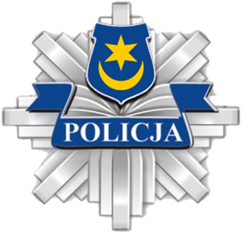 cd. Zakresu zadań dzielnicowego
Działania w zakresie ścigania sprawców przestępstw i wykroczeń 
W zakresie ścigania sprawców przestępstw i wykroczeń dzielnicowy jest obowiązany do:
1)   natychmiastowego podjęcia niezbędnych czynności służbowych po uzyskaniu informacji lub 
      ujawnieniu faktu popełnienia przestępstwa lub wykroczenia, w szczególności do:
a)   udzielenia pomocy ofiarom - do momentu przybycia służb ratowniczych,
b)   zabezpieczenia miejsca zdarzenia przed zatarciem śladów i dowodów - do momentu 
      przybycia grupy operacyjno-dochodzeniowej,
c)   ustalenia świadków zdarzenia, osób pokrzywdzonych oraz rysopisów sprawców;
2)   podejmowania czynności zmierzających do ustalenia miejsca pobytu lub ujęcia osób 
      oszukiwanych oraz do odzyskiwania przedmiotów utraconych w wyniku przestępstwa lub 
      wykroczenia, bądź służących do ich popełnienia;
3)   bieżącej analizy stanu bezpieczeństwa w swoim rejonie służbowym;
4)   zbierania i przekazywania informacji mogących przyczynić się do ustalenia sprawcy czynu
      niedozwolonego i udowodnienia mu winy.
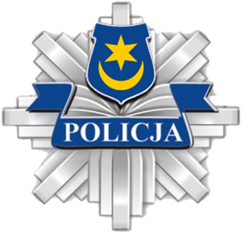 Znajdź swojegoDzielnicowego
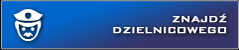